Scheda 15. PROCESSO “GESTIONE SINISTRI – RESPONSABILITÁ CIVILE”
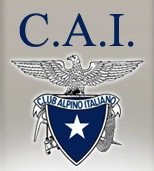 Ufficio Protocollo
Sezione
Ufficio Servizi Assicurativi
Ufficio Contabilità
ORGANIZZAZIONE DEL LAVORO
RICHIESTA APERTURA SINISTRO
1
In caso di sinistro di responsabilità civile, i soci, gli Istruttori e i non soci che partecipano alle attività sociali devono aprire il sinistro mediante l’utilizzo del modulo 7 attraverso la sezione di appartenenza. Il modulo, debitamente compilato, dovrà essere trasmesso al Protocollo dell’Ente via fax o via PEC unitamente ad un documento attestante l’attività sociale (non necessaria nel caso di Istruttore).
1
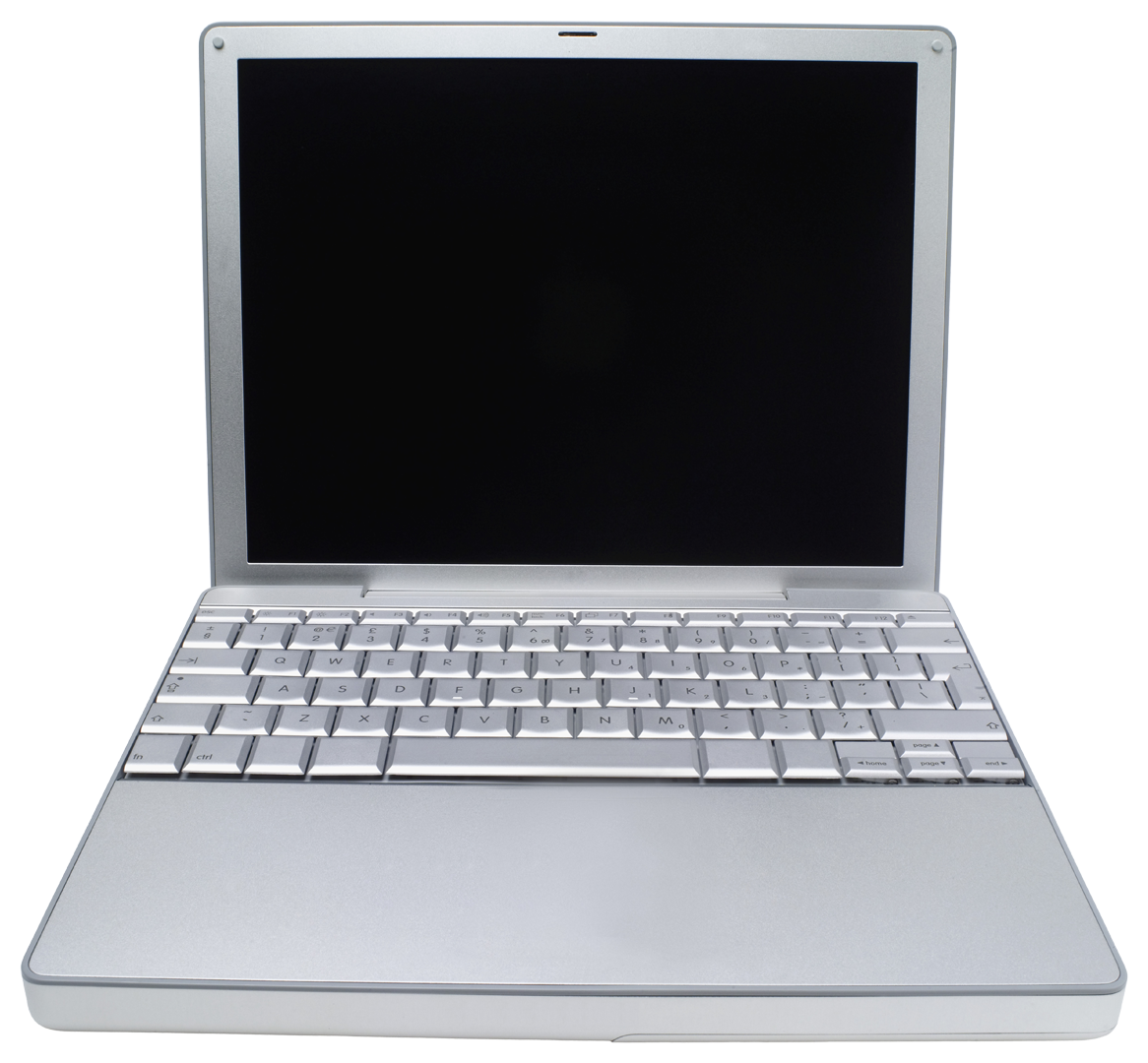 Via fax 
o PEC
MODULO 7
MODULO 7
Unitamente a un documento attestante l’attività sociale – Non necessario per Istruttore Titolato
VERIFICA  COMPLETEZZA DOCUMENTAZIONE
MODULO 7
Protocollato
2
PROTOCOLLO
Il modulo protocollato (si veda processo n. 19) viene poi trasmesso all’Ufficio Servizi Assicurativi che, verificata la completezza della documentazione trasmessa, provvede all’apertura del sinistro presso la compagnia mediante invio della documentazione stessa scansionata e alla contestuale registrazione nel database  in access dell’Ente.
ACCESS
Inserimento dati
2
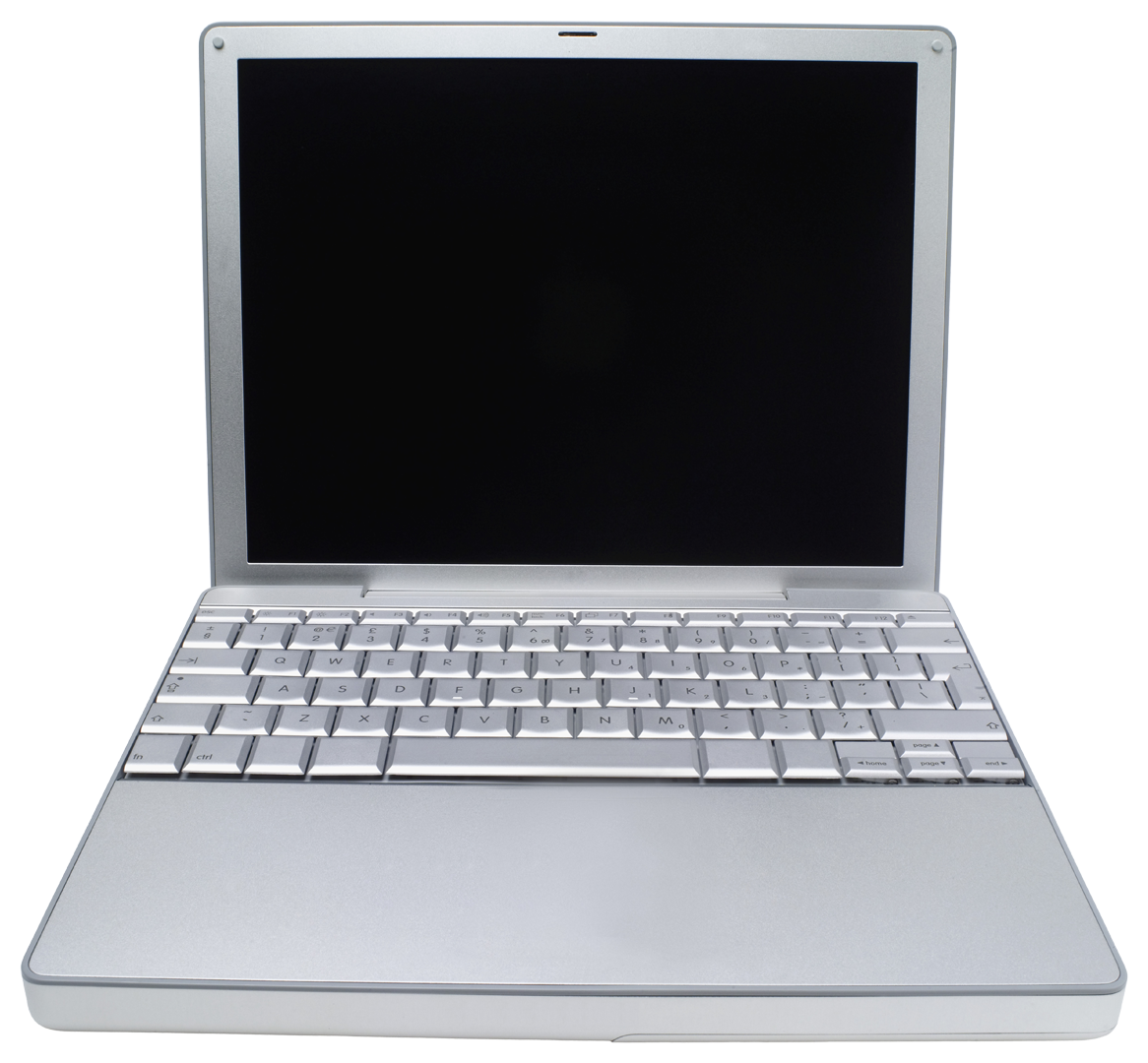 A COMPAGNIA 
ASSICURATRICE
MODULO 7
Protocollato
3
A 
INFORTUNATO
L’Ufficio Servizi Assicurativi provvede a comunicare all’infortunato l’apertura del sinistro mediante comunicazione firmata dal Direttore, fornendo i recapiti della compagnia assicuratrice cui andrà trasmessa eventuale ulteriore documentazione.
COMUNICAZIONE
Firmata dal Direttore
Data-base
Specificazioni
3
DA
ASSICURAZIONE
FRANCHIGIE
Fornendo i recapiti della compagnia assicuratrice
4
Poiché tale polizza prevede una franchigia a carico dell’assicurato, l’Assicurazione trimestralmente trasmette all’Ufficio Contabilità dell’Ente le appendici inerenti le franchigie da rimborsare dei sinistri già chiusi e liquidati nel trimestre precedente (per la liquidazione delle fatture si veda processo n. 11).
Trimestralmente
4
RIMBORSO
Per la liquidazione delle fatture, si veda processo n.11
LEGENDA:
Documenti
Trasmissione
Procedura informatica
Azioni
Elaborazione/Sequenza
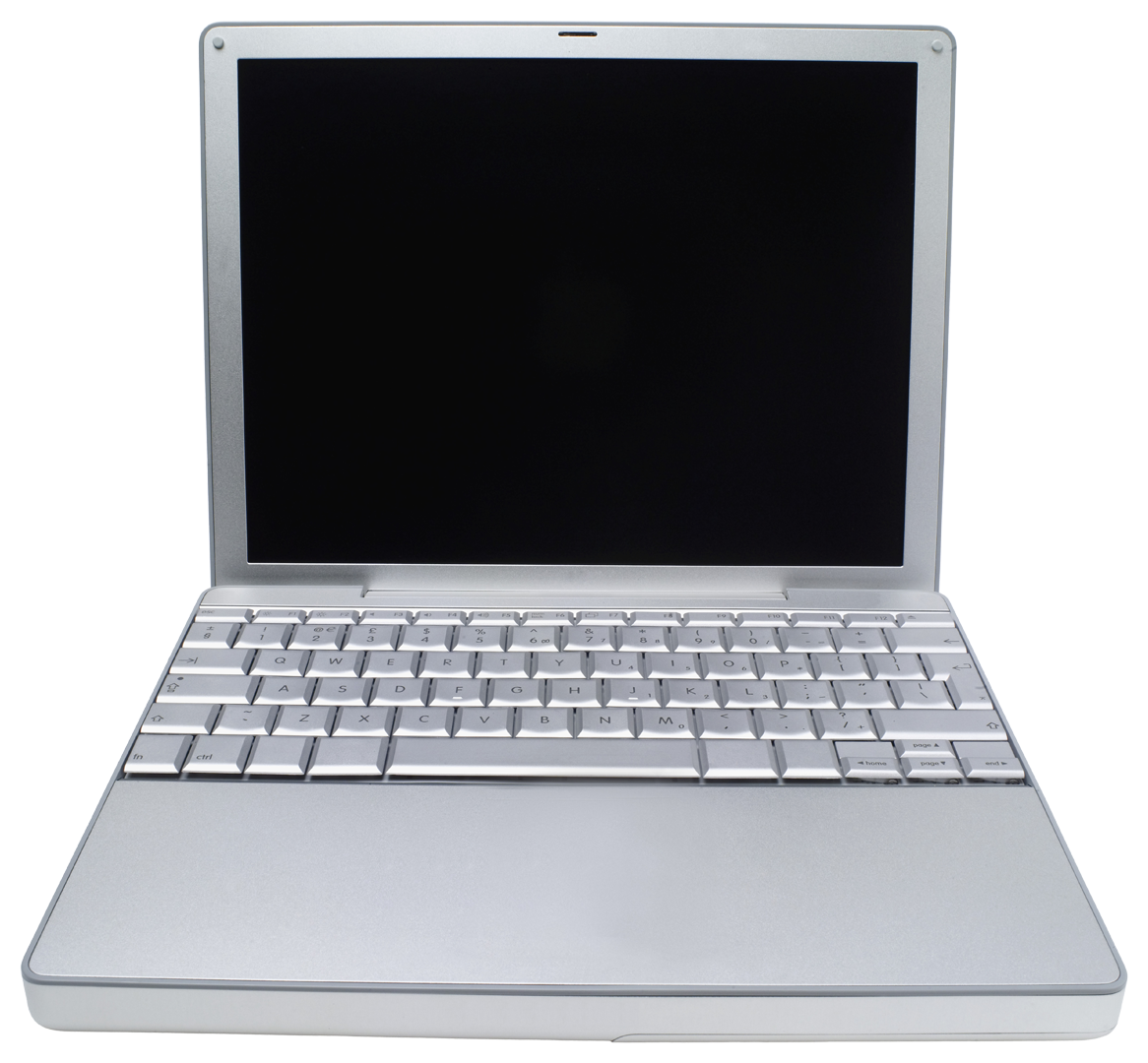 Elaborato da Soa S.r.l. – Strategie e Organizzazione Aziendale                  Anno 2014